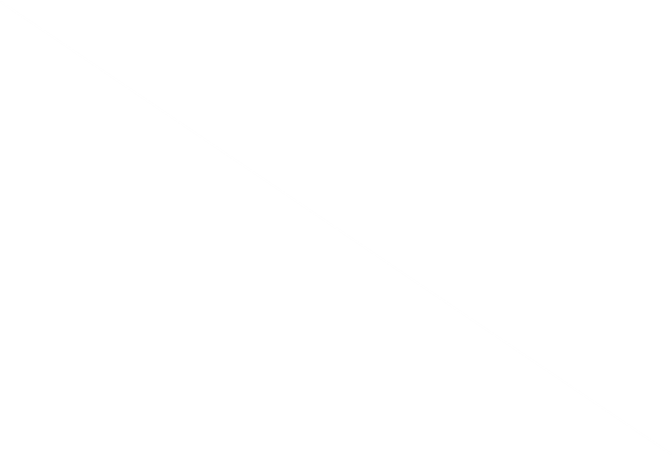 PŘEDSTAVENÍ RENOMIA A ŘEŠENÍ POJIŠTĚNÍ
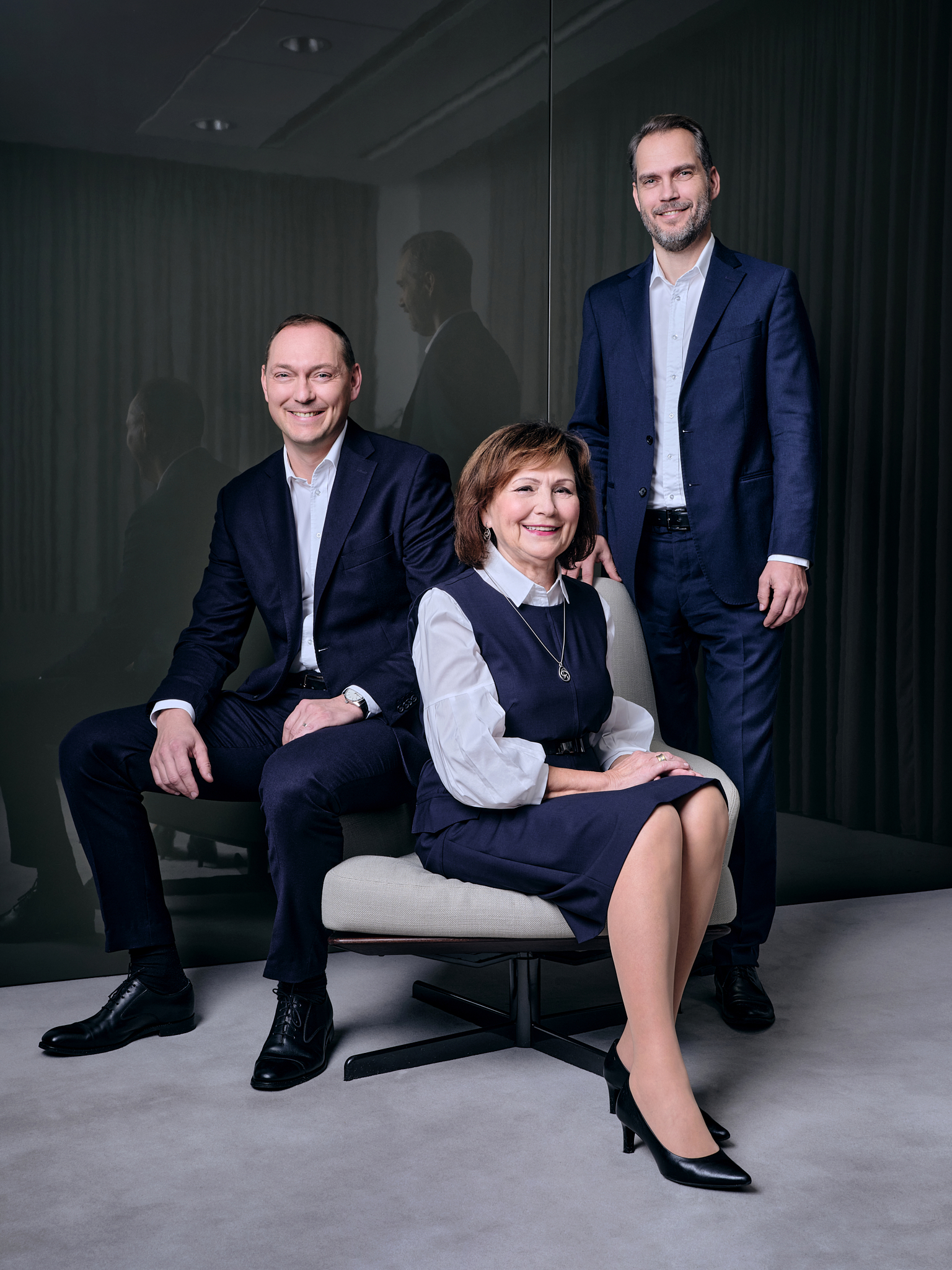 RENOMIA – vždy na straně klientů
RODINNÁ firma POSTAVENÁ NA TRADIČNÍCH HODNOTÁCH
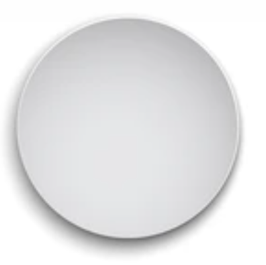 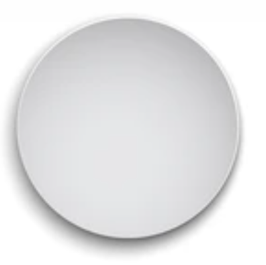 98 %
Retence
klientů
Garantujeme individuální přístup vždy v zájmu 
našich klientů
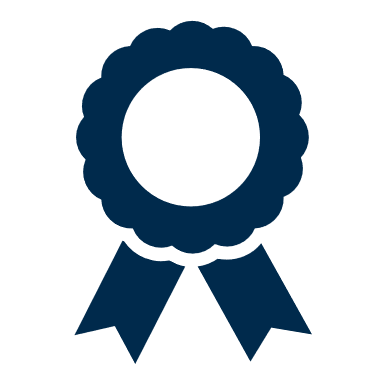 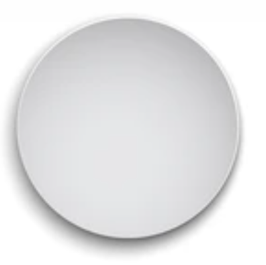 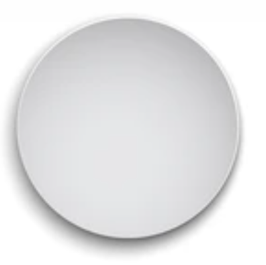 30
1993
Nepřetržitě
rosteme již od roku
oborových specializací – 
Rozumíme podnikání našich klientů
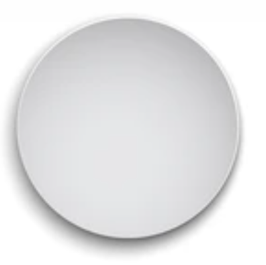 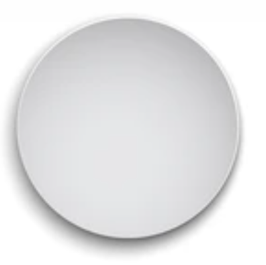 24 mld. Kč
2 800
SpravOVANÉ
Pojistné
K 31. 12. 2024
spolupracovníKů v CEE regionu
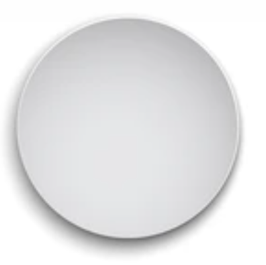 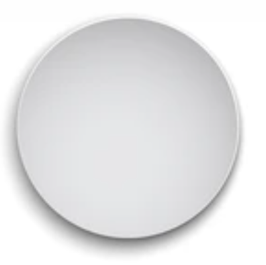 Zajišťujeme služby klientům po celém světě
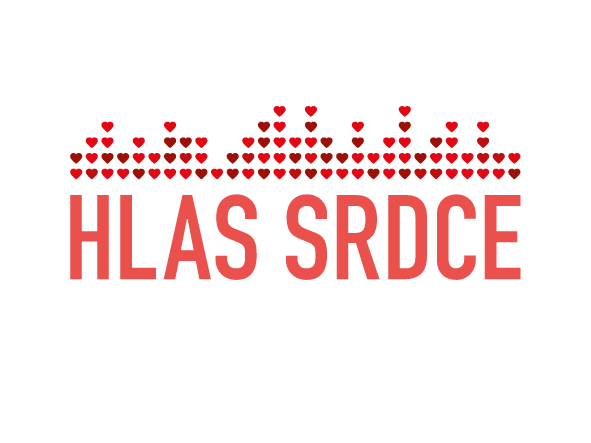 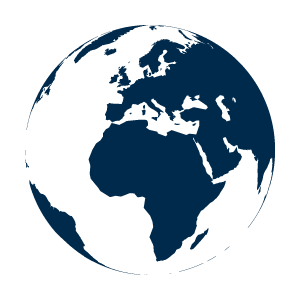 Jsme odpovědná
Firma, Pomáháme 
pROSTŘEDNICTVÍM
našÍ nadacE
[Speaker Notes: RENOMIA je úspěšná rodinná firma založená v roce 1993, působí ve 13 zemích v regionu střední
a východní Evropy*. Je pro nás důležité mít jasně definované poslání* a hodnoty, kterými se
řídíme při poskytování služeb našim klientům. Poskytujeme služby zejména v oblasti pojištění a
risk managementu, které zajistíme kdekoliv na světě. Jsme přesvědčeni, že velmi důležitá je
znalost jednotlivých oborů, a proto neustále rozvíjíme jednotlivé specializace a služby pro naše
klienty. Je pro nás také samozřejmé pomáhat potřebným a činíme tak skrze naši nadaci Hlas
srdce.
[Dle situace lze více okomentovat některý z uvedených údajů]

* Vysvětlivky k uvedeným údajům
• 13 zemí regionu střední a východní Evropy ve kterých RENOMIA působí prostřednictvím
vlastních poboček
- Česká republika, Slovenská republika, Polsko, Rakousko, Maďarsko, Srbsko, Bulharsko,
Rumunsko, Chorvatsko, Slovinsko, Bosna a Hercegovina, Lotyšsko, Litva
• Poslání RENOMIA – „Sloužíme lidem a firmám a přispíváme k lepšímu životu“
• 99% retence znamená, že dlouhodobě za rok ztratíme jednoho klienta ze sta. Většinou se tak
děje z důvodu majetkové transakce na straně klienta (je např. koupen zahraniční společnosti a
zařazen do skupinového programu apod).
• 30 specializací – např. Stavebnictví, Doprava, Agro atd – viz. samostatný slide
• Údaje o spravovaném pojistném  a počtu spolupracovníků za RENOMIA
GROUP zahrnují údaje za RENOMIA, a. s., členy sítě sítě RENOMIA NETWORK ČR (PPZ i
partneři) a SR, všechny majetkově propojené společnosti v ČR (např. WI-ASS ČR s.r.o., PFP
s.r.o., C.E.B., a.s., VPV Bohemia, s.r.o., RISKON s.r.o., FINVOX Finanční Služby s.r.o., IMG a.s. a
další) a všechny majetkově propojené společnosti v zahraničí (např. RENOMIA, s.r.o.
(Slovensko), RENOMIA HYPOHOUSE s.r.o. (Slovensko), Agropoistenie s.r.o. (Slovensko),
RENOMIA OOD (Bulharsko), RENOMIA-SRBA (Rumunsko) a další)]
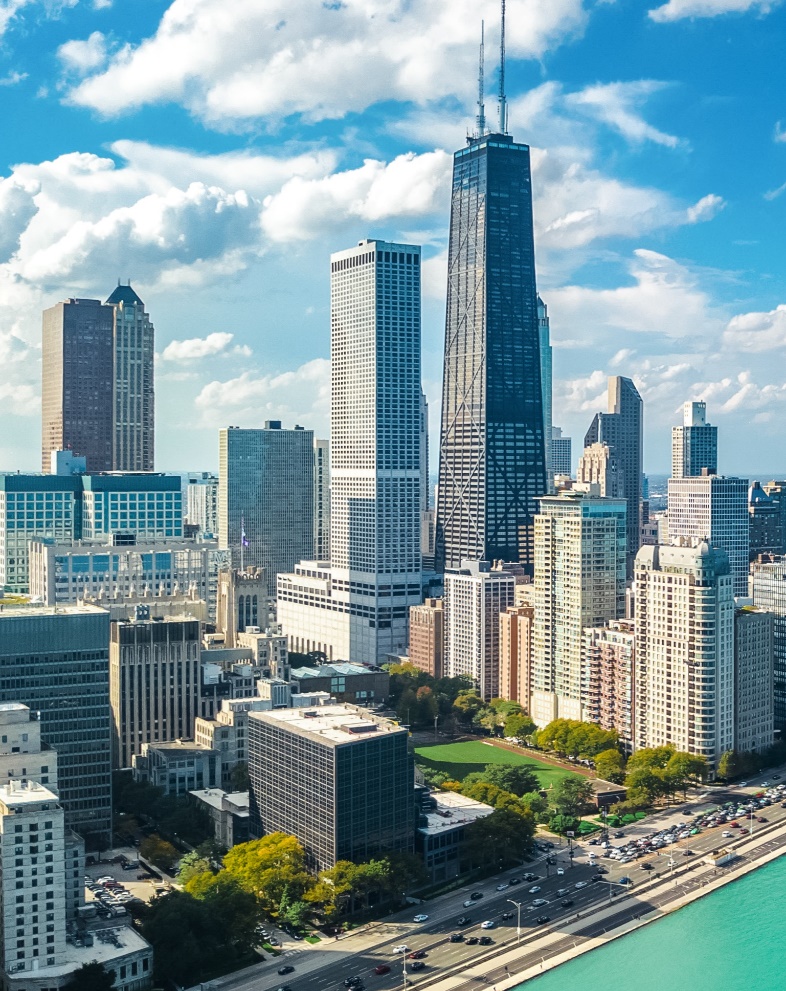 GALLAGHER – STRATEGICKÝ
PARTNER RENOMIA
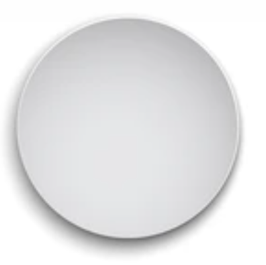 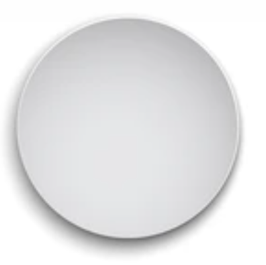 3.
NEJVĚTŠÍ GLOBÁLNÍ POJIŠŤOVACÍ MAKLÉŘ
SPOLUPRACOVNÍKŮ
PO CELÉM
SVĚTĚ
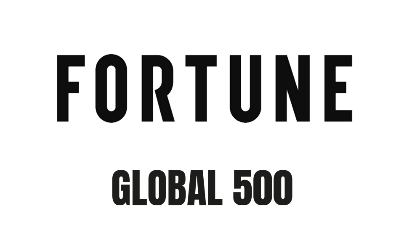 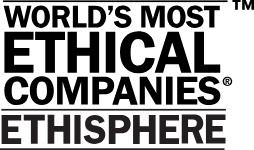 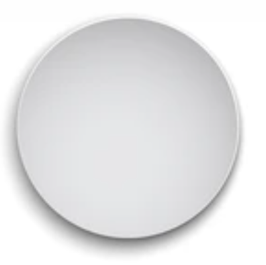 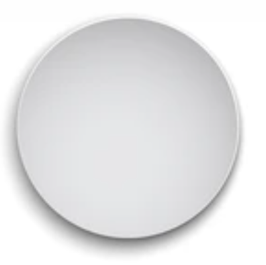 1927
ZALOŽEN
VE SPOJENÝCH
STÁTECH AMERICKÝCH
ZAJIŠŤUJE SLUŽBY KLIENTŮM KDEKOLIV
NA SVĚTĚ
56 000
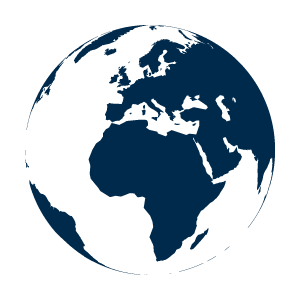 [Speaker Notes: V roce 2019 se společnost Gallagher*, po mnoha letech spolupráce, stala naším minoritním akcionářem (30 %). 
Jde o 3.** největší společnost ve svém oboru se sídlem v Chicagu, USA. Přestože se jedná o firmu, která zaměstnává přes 50 tis. spolupracovníků po celém světě, zachovává si i nyní svoji rodinnou atmosféru a na řízení se stále přímo podílí rodina Gallagherů. 
Společnost Gallagher je zařazena mezi 500 největších amerických společností (žebříček Fortune 500) a díky svému přístupu ke klientům i zaměstnancům získala již po několikáté ocenění „Nejvíce etická společnost“. 
Dlouhodobě podporuje také různé společensky prospěšné aktivity např. vzdělávání – podporu studentů a sport***. 
Toto partnerství je pro nás nesmírně důležité, neboť můžeme zajistit služby pro naše klienty kdekoliv na světě a zároveň máme možnost čerpat rozsáhlé know-how, vzdělávat kolegy a také zajistit ty nejlepší služby při řešení složitých a velkých rizik našich klientů. 

*Vysvětlivky k uvedeným údajům *Společnost Gallagher se celým názvem jmenuje Arthur J. Gallagher 
** 3. největší dle tržní kapitalizace 
*** informaci není potřeba více vyzdvihovat, ale společnost Gallagher je partnerem rugbyové ligy ve Velké Británii, podporuje mnoho baseballových klubů v US (např. Chicago Cups) a dalších sportů.]
od baltu po balkán
Jsme přední pojišťovací makléřská skupina v CEE regionu, působíme ve 13 zemích střední a východní Evropy.
ESTONSKO
ŠVÉDSKO
LOTYŠSKO
FINSKO
RUSKO
LITVA
NORSKO
POLSKO
DÁNSKO
Naši partneři z RENOMIA EUROPEAN PARTNERS jsou zastoupeni v dalších 16 zemích napříč Evropou, Střední Asií 
a Kavkazem.
BĚLORUSKO
ČESKO
UKRAJINA
IRSKO
SPOJENÉ KRÁLOVSTVÍ
NIZOZEMSKO
SLOVENSKO
NĚMECKO
BELGIE
RAKOUSKO
MOLDAVSKO
LUCEMBURSKO
MAĎARSKO
FRANCIE
SLOVINSKO
RUMUNSKO
ŠVÝCARSKO
CHORVATSKO
BOSNA AHERCEGOVINA
SRBSKO
ITÁLIE
ČERNÁ HORA
BULHARSKO
KOSOVO
ŠPANĚLSKO
PORTUGALSKO
TURKMENISTÁN
SEVERNÍMAKEDONIE
TURECKO
ALBÁNIE
ŘECKO
SÝRIE
AFGHÁNISTÁN
TUNISKO
ÍRÁN
IRÁK
MAROKO
PAKISTÁN
ALŽÍRSKO
NEPÁL
LIBYE
EGYPT
KYPR
SAUDSKÁARÁBIE
SPOJENÉARABSKÉ EMIRÁTY
INDIE
[Speaker Notes: Jednou z klíčových služeb RENOMIA je mezinárodní servis. 
RENOMIA spravuje více než 600 mezinárodních klientů – klientů RENOMIA, kteří podnikají v zahraničí, nebo pobočky zahraničních firem, které podnikají u nás. 
dceřiné společnosti RENOMIA ve 13 zemích střední a východní Evropy a také síť RENOMIA EUROPEANPARTNERS, která působí v dalších 16 zemích regionu střední a východní Evropy. 

Vysvětlivky k uvedeným údajům 
• 12 zemí regionu střední a východní Evropy, ve kterých RENOMIA působí prostřednictvím svých dceřiných společností 
Česká republika, Slovenská republika, Polsko, Rakousko, Maďarsko, Srbsko, Bulharsko, Rumunsko, Chorvatsko, Slovinsko, Bosna a Hercegovina, Lotyšsko, Litva 

• 16 zemí regionu střední a východní Evropy – členové sítě RENOMIA EUROPEAN PARTNERS,kterou RENOMIA založila a řídí 
Albania, Armenia, Azerbaijan, Estonia, Georgia, Greece (Cyprus), Kazakhstan (Kyrgyzstan,Tajikistan), Kosovo, North Macedonia, Moldavia, Montenegro, Ukraine,  Uzbekistan]
ROZUMÍME VAŠEMU OBORU
Komplexní služby v oblasti pojištění a risk managementu vyžadují specifické znalosti a zkušenosti.
RENOMIA dlouhodobě buduje specializované týmy, abychom potřebám našich klientů co nejlépe rozuměli.
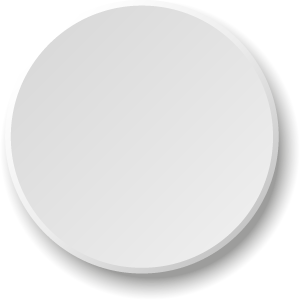 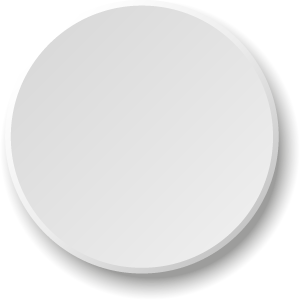 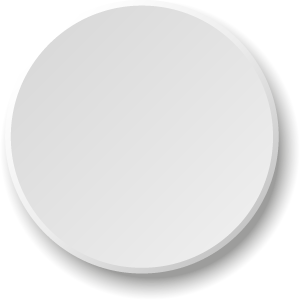 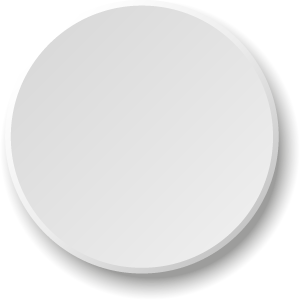 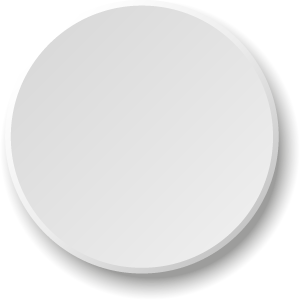 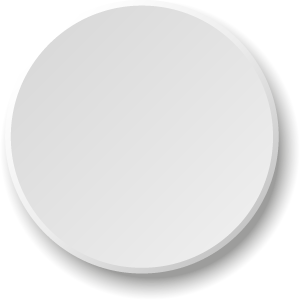 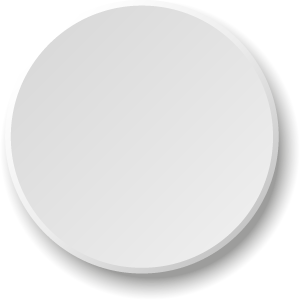 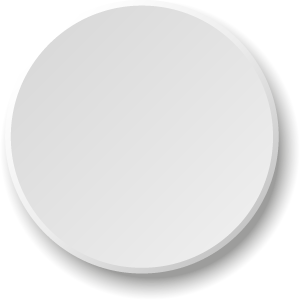 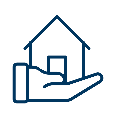 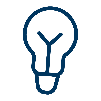 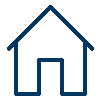 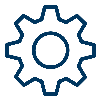 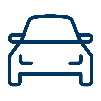 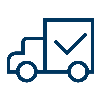 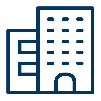 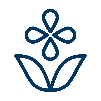 strojírenství
Pojištění vozidel
doprava
stavebnictví
Pojištění majetku
zemědělství
energetika
real estate
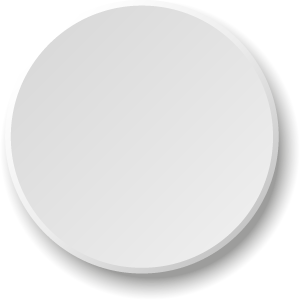 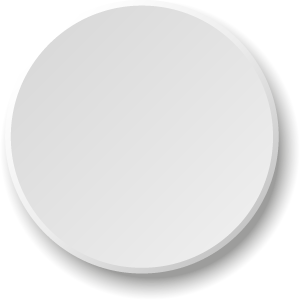 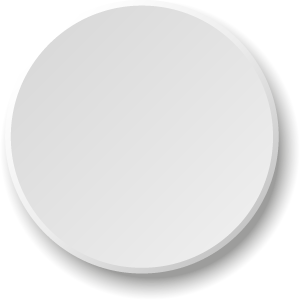 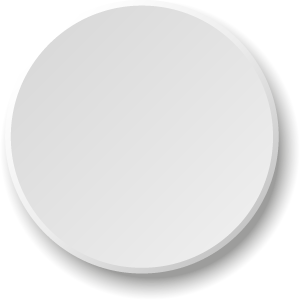 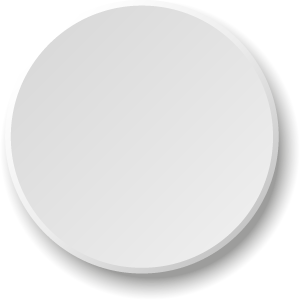 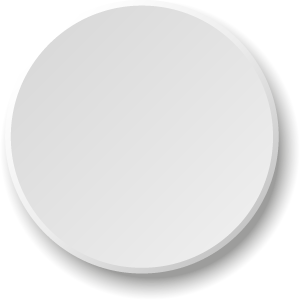 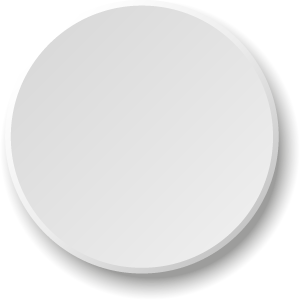 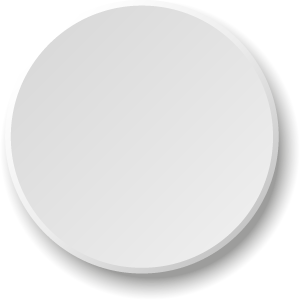 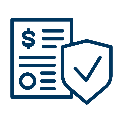 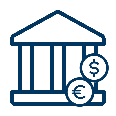 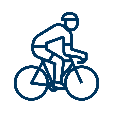 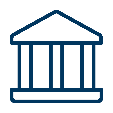 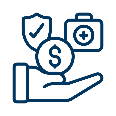 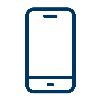 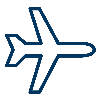 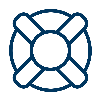 letectví
POJIŠTĚNÍ odpovědnosti
sport
Pojištění lodí
Média a zábavní průmysl
finance
Zaměstnanecké benefity
Veřejný sektor
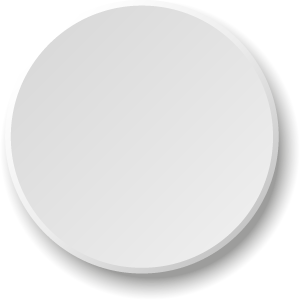 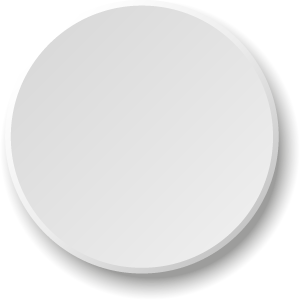 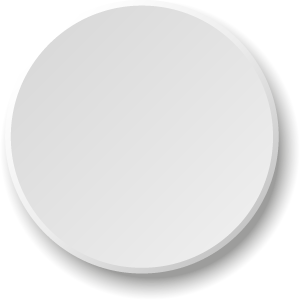 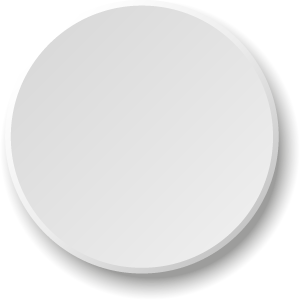 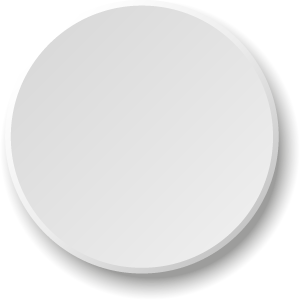 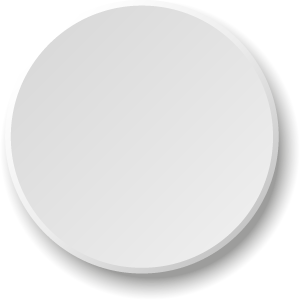 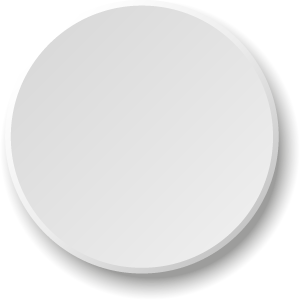 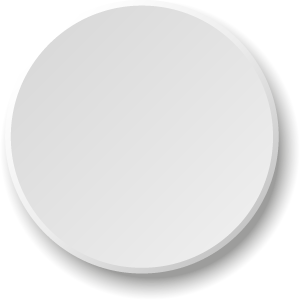 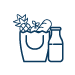 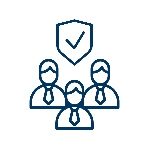 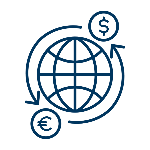 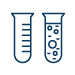 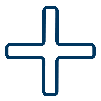 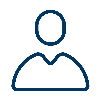 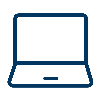 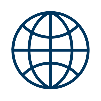 CHEMICKÝ
PRŮMYSL
zdravotnictví
Zajištění a Captive
Pojištění osob
Odpovědnost managementu
Pojištění kybernetických rizik
POJIŠTĚNÍ POHLEDÁVEK a politická rizika
POTRAVINÁŘSTVÍ
RENOMIA KONZULTAČNÍ PŘÍSTUP
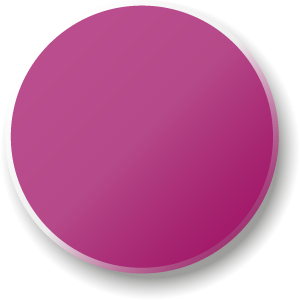 IDENTIFIKACE RIZIK
A ZPRACOVÁNÍ RIZIKOVÉ ANALÝZY
Pomůžeme Vám s identifikací rizik, jejich analýzou a zmírněním finančních dopadů, když nastanou.
Komplexní analýza rizik pomáhá porozumět potenciálním hrozbám a jejich dopadům, což je základním předpokladem pro optimální nastavení pojistné ochrany.
Na základě dat, detailní analýzy                             a našich zkušeností pro Vás nalezneme vždy to nejlepší řešení.
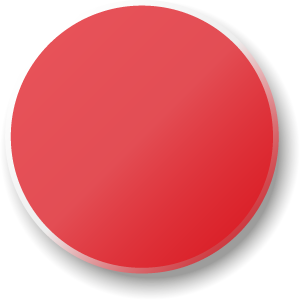 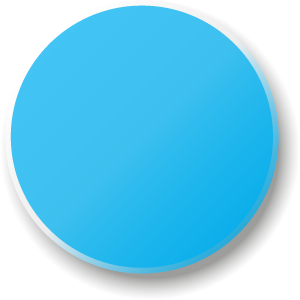 SROVNÁNÍ STÁVAJÍCÍHO POJIŠTĚNÍ
S RIZIKOVÝM PROFILEM SPOLEČNOSTI
AKTUALIZACE
A MAPOVÁNÍ NOVÝCH RIZIK
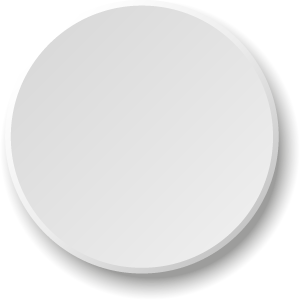 RENOMIA
KONZULTAČNÍ
PŘÍSTUP
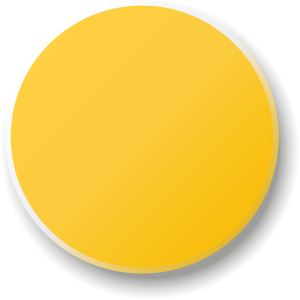 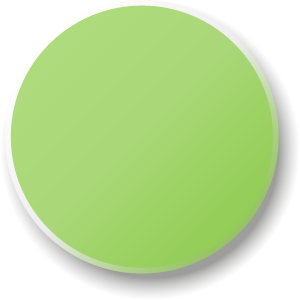 LIKVIDACE ŠKOD, PREVENCE
A RISK MANAGEMENT
OPTIMALIZACE NÁKLADŮ
NA OCHRANU
PŘED RIZIKY
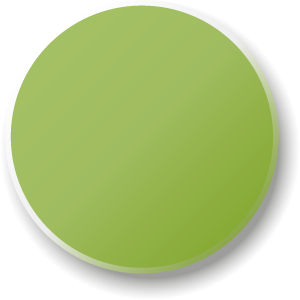 VYJEDNÁVÁNÍ PODMÍNEK
S POJISTITELI
A SJEDNÁNÍ POJIŠTĚNÍ
6
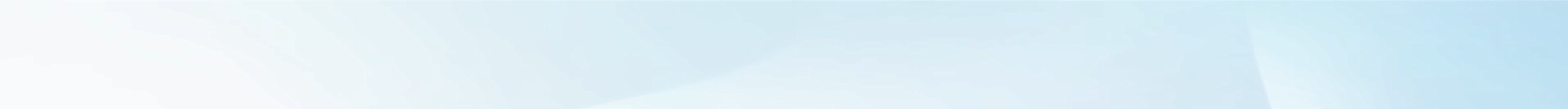 Zmapujeme vaše rizika
Poskytujeme širokou škálu konzultací a analytických služeb zaměřených na zlepšení postupů při řízení rizik našich klientů.
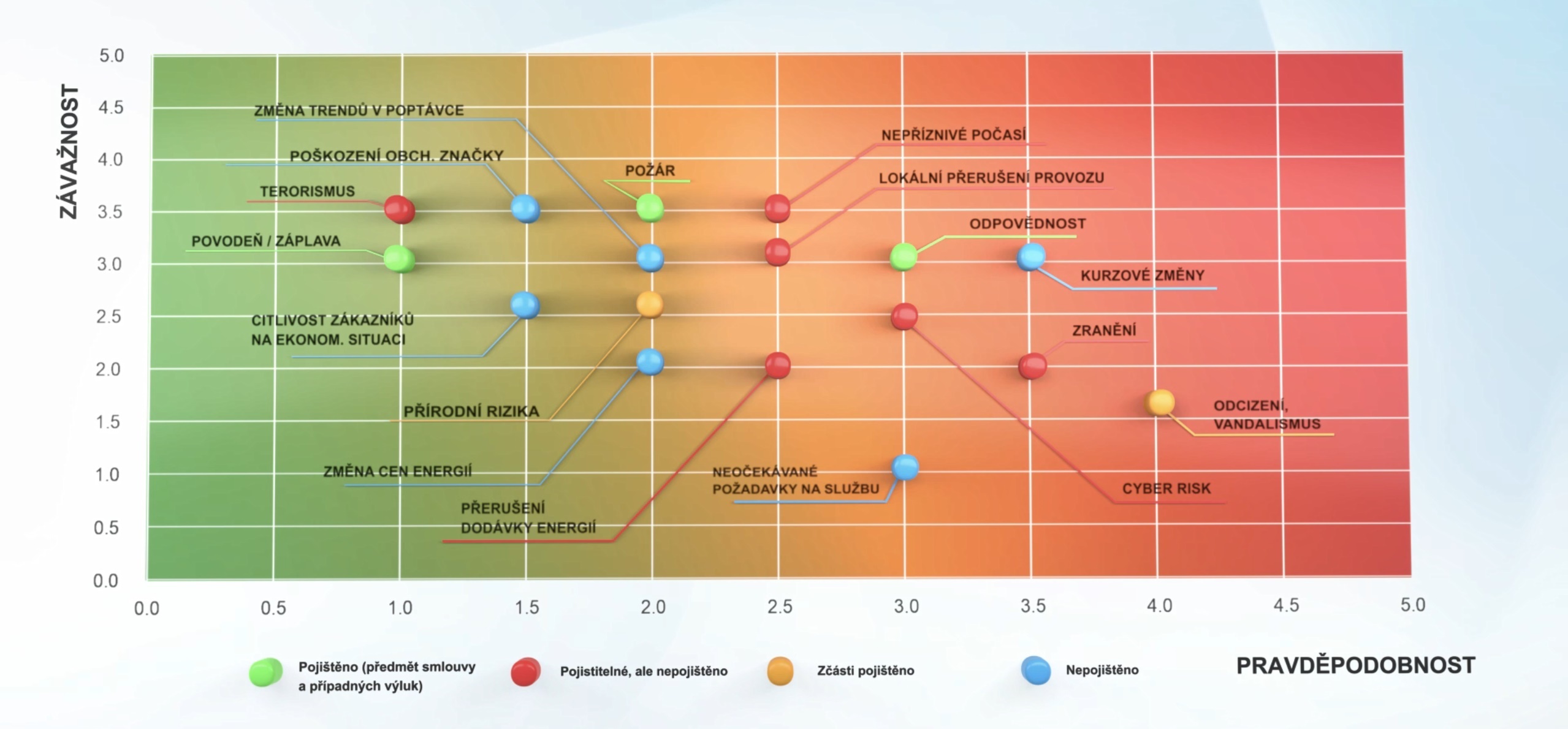 Specifika pojištění bateriových uložišť
8
Klíčová rizika
PŘEHŘÁTÍ
POŽÁR 
VÝBUCH
POVODEŇ 
ZÁPLAVA
VICHŘICE
VANDALISMUS
KRÁDEŽ
VÝPADEK A NÁSLEDNÉ PŘERUŠENÍ PROVOZU
ZTRÁTA VÝNOSU
ELEKTRONICKÁ RIZIKA
STROJNÍ RIZIKA
ODPOVĚDNOST Z PROVOZU VŮČI MAJETKU A ZDRAVÍ 3. OSOB
EKOLOGICKÉ ŠKODY
ČISTÉ FINANČÍ ŠKODY
9
Přístup pojistného trhu
10
Máme dlouhodobou důvěru klientů z různých oborů
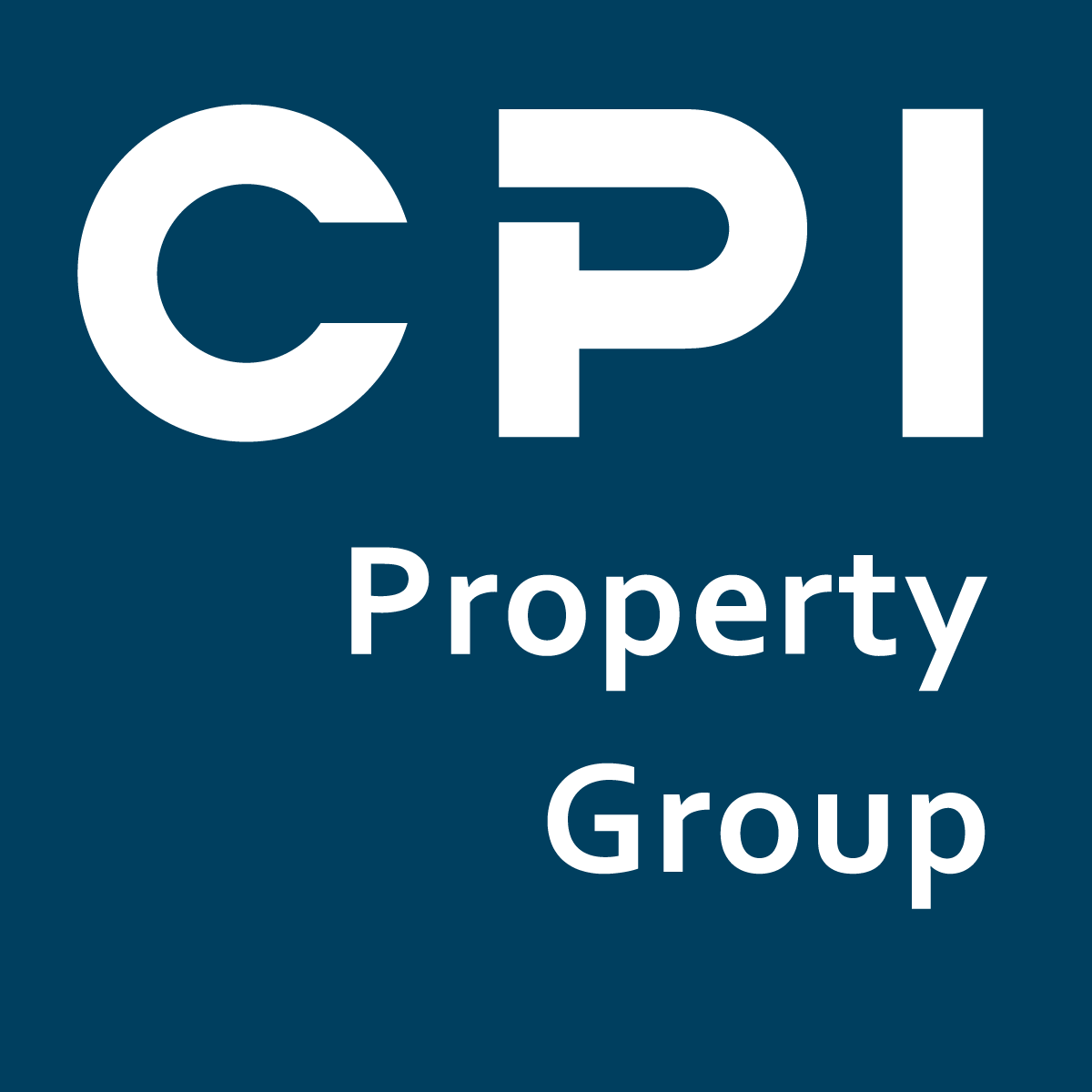 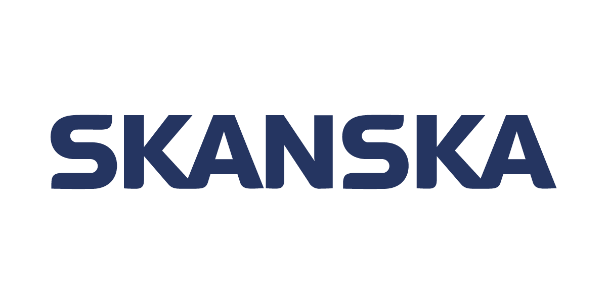 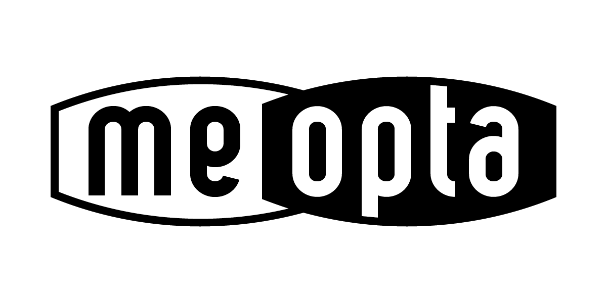 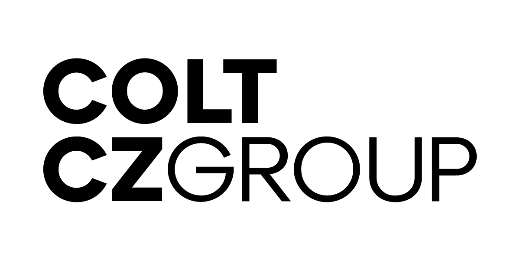 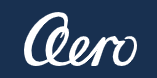 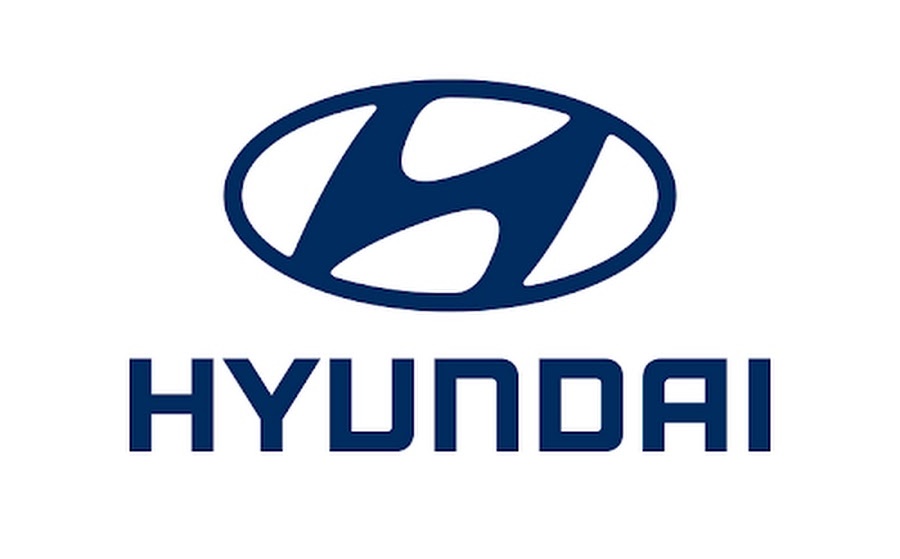 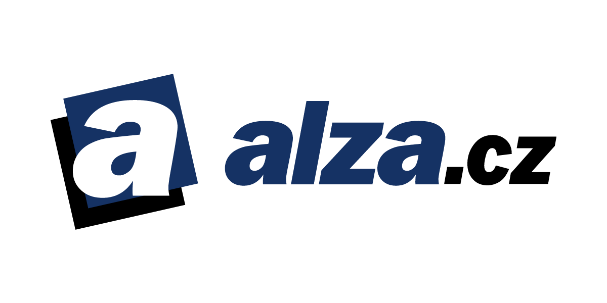 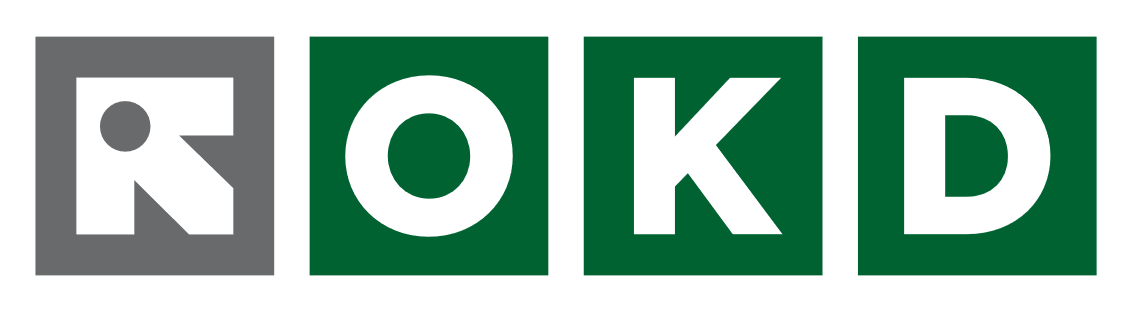 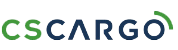 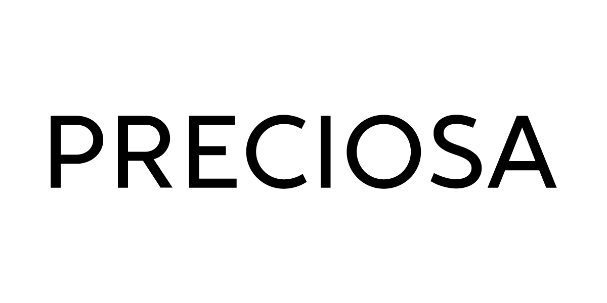 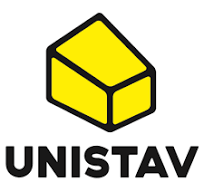 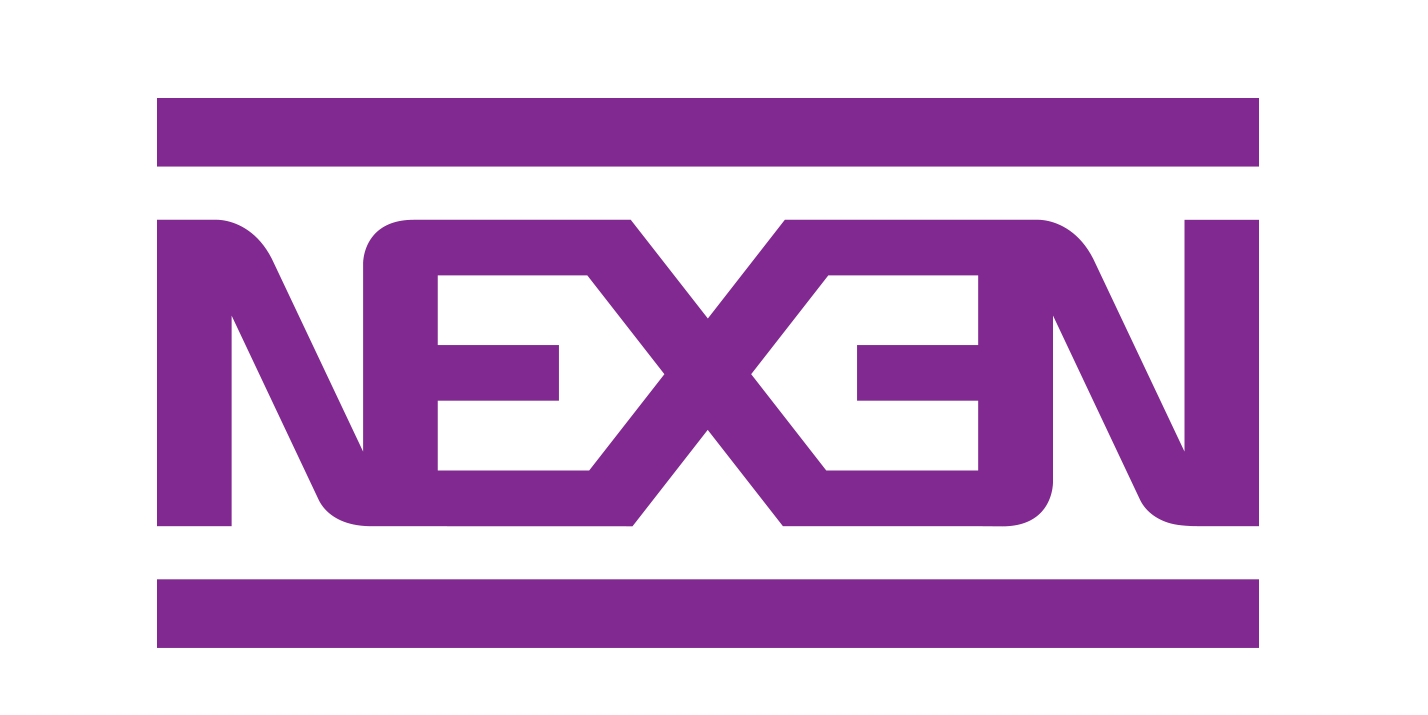 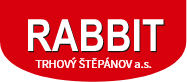 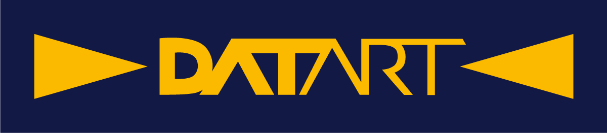 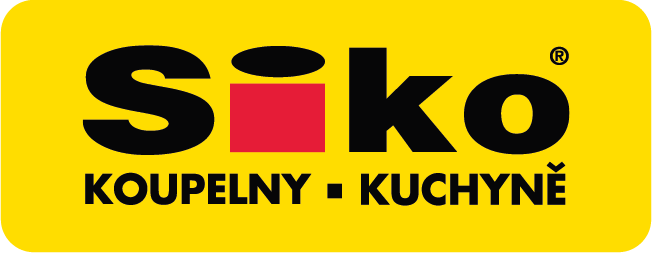 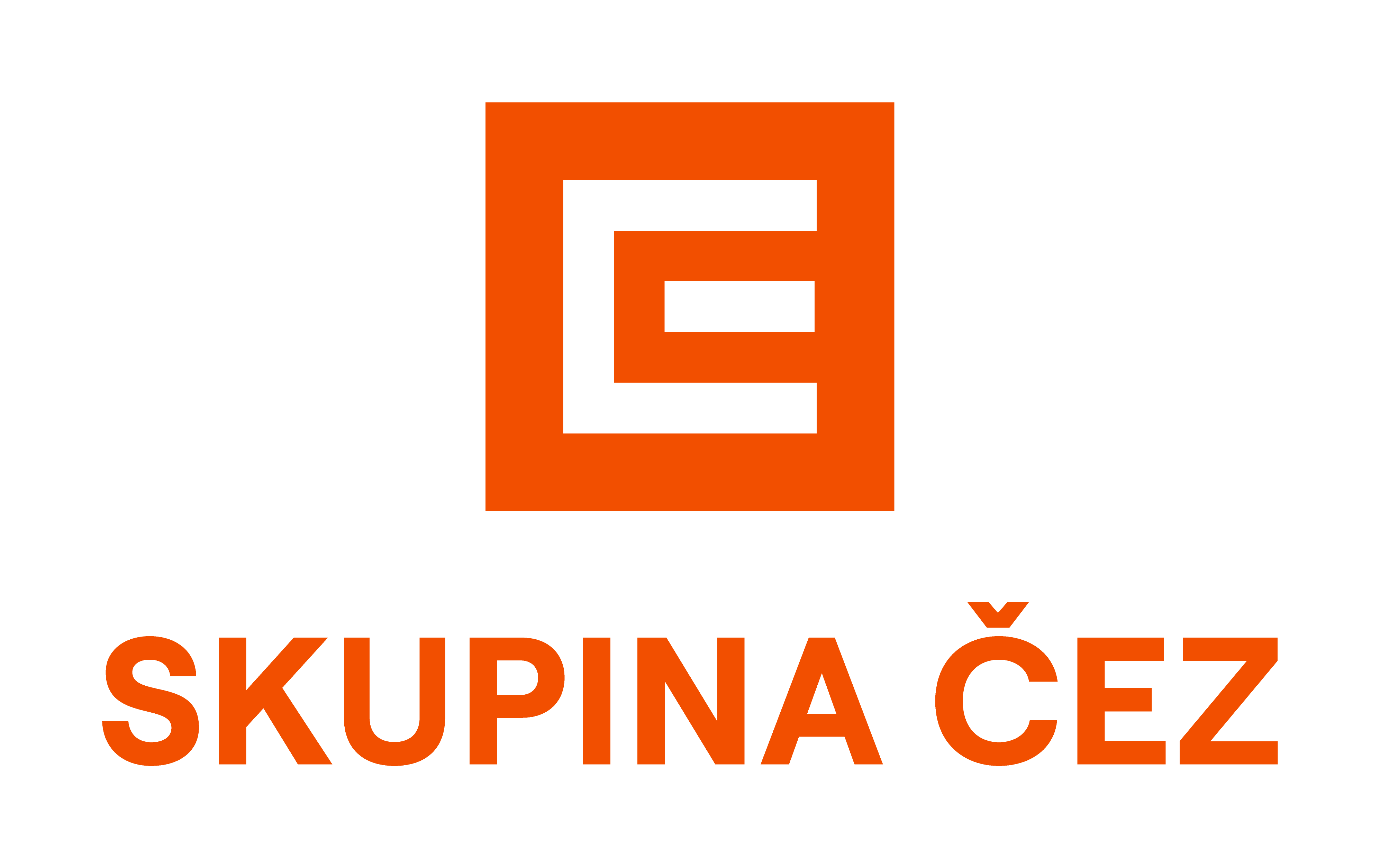 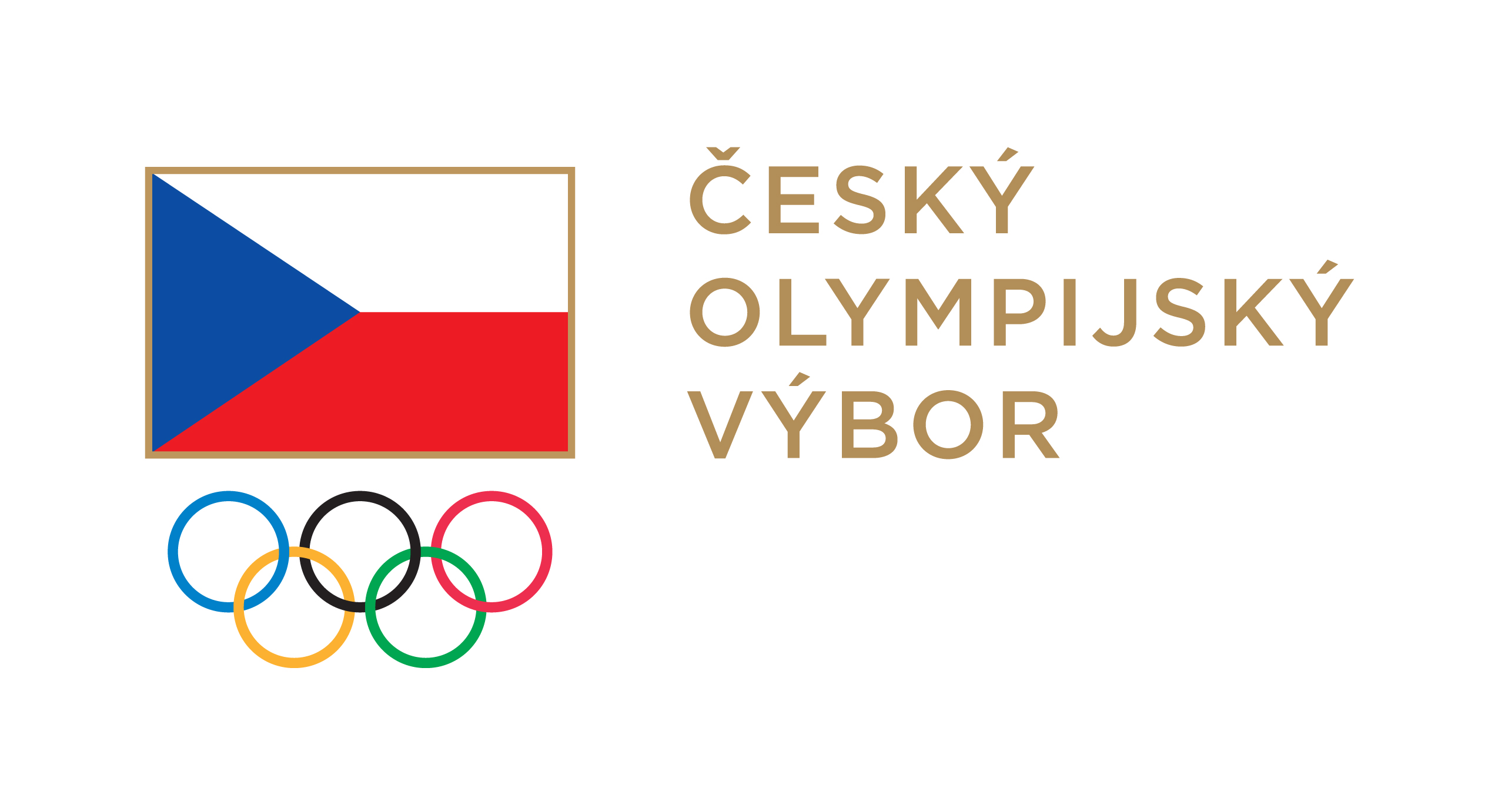 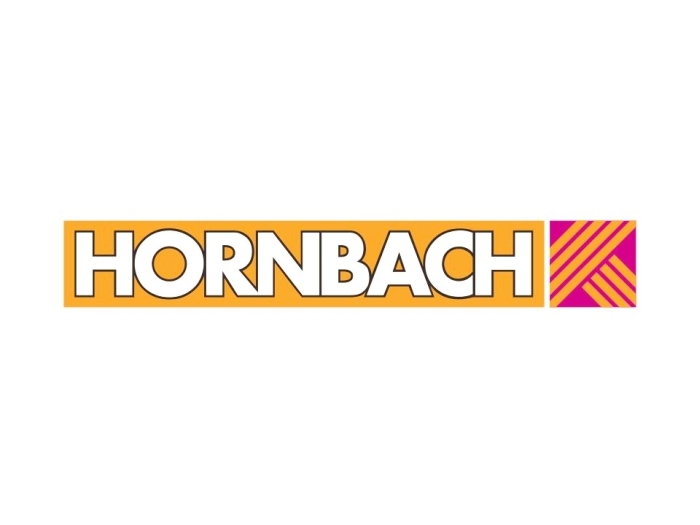 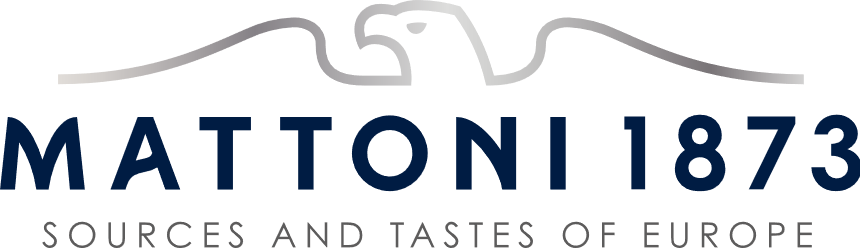 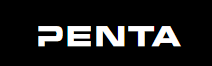 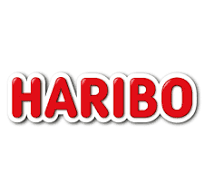 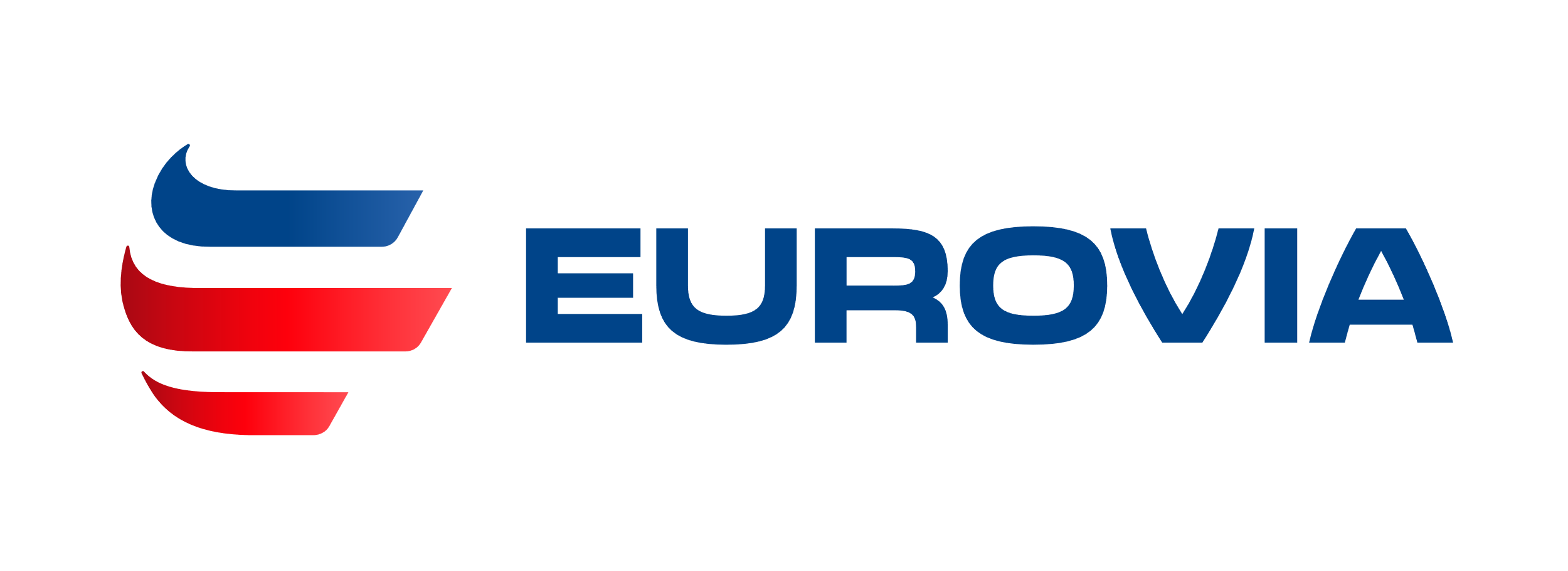 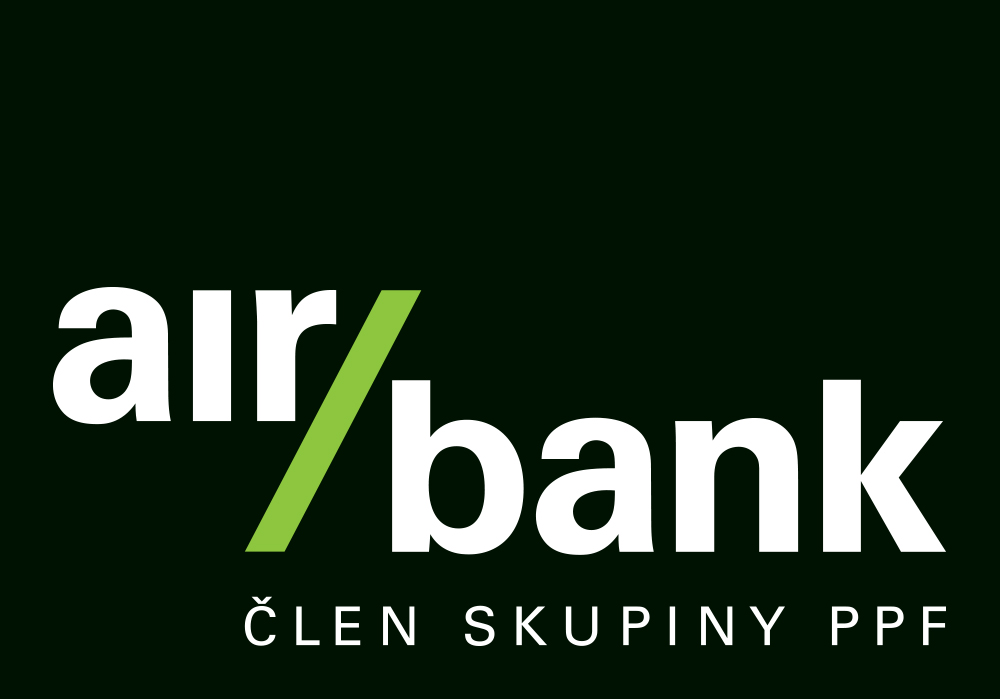 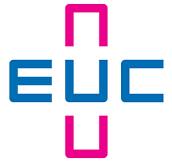 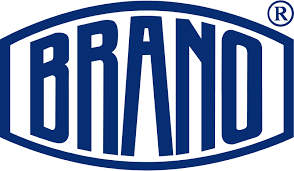 [Speaker Notes: Staráme se nejen o největší české a zahraniční firmy, ale také o mnoho špičkových rodinných společností, subjektů veřejné správy, měst a obcí či podnikatelů.]
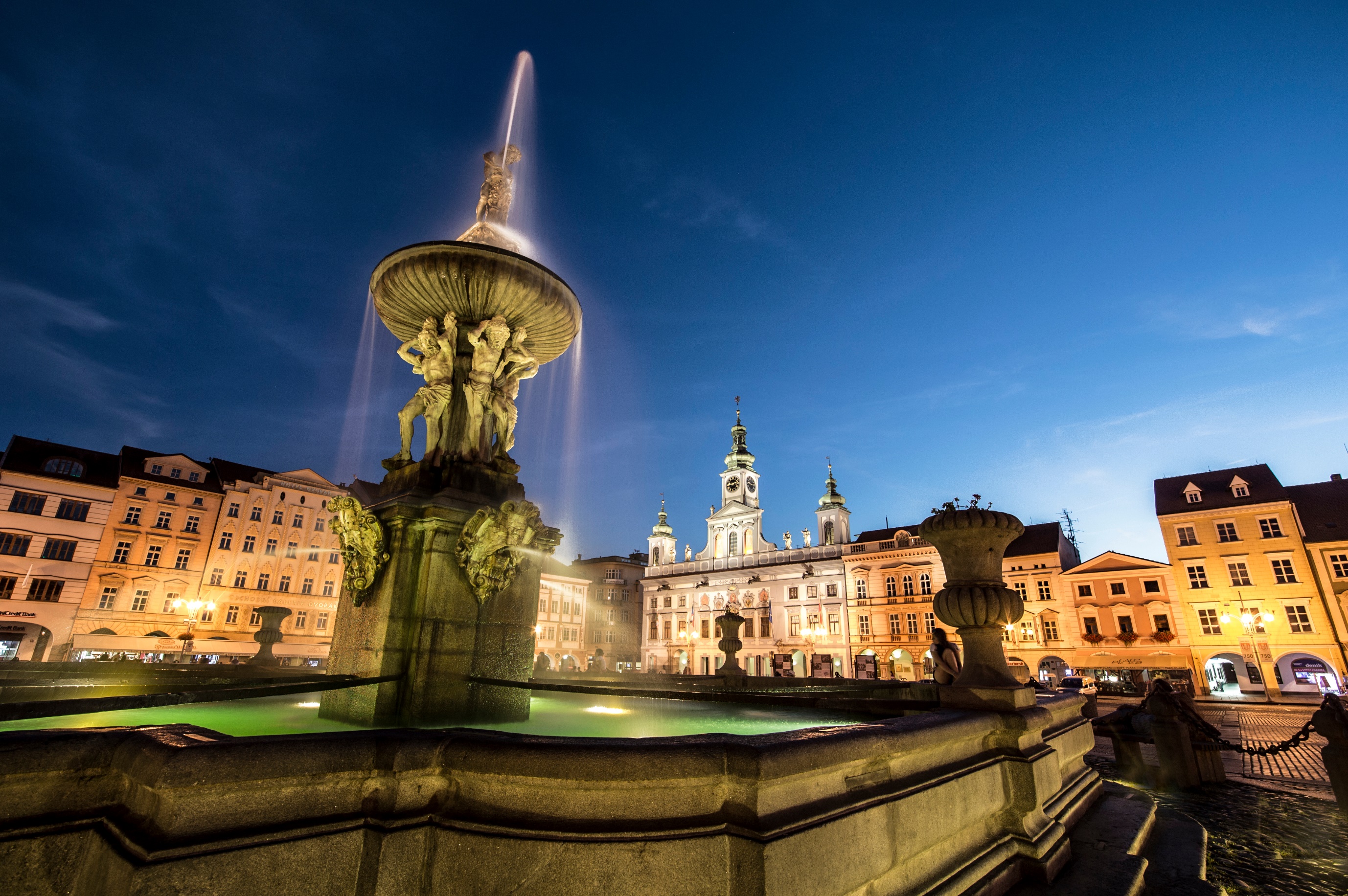 DĚKUJEME A TĚŠÍME SENA SPOLUPRÁCI
Ing. František Jíra
Ředitel pobočky 
M: +420 777 225 969
E: frantisek.jira@renomia.cz
RENOMIA, a. s.
Hroznova 13
370 01 ČESKÉ BUDĚJOVICE 
Česká republika